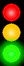 Сигналы 
светофоров и 
регулировщика
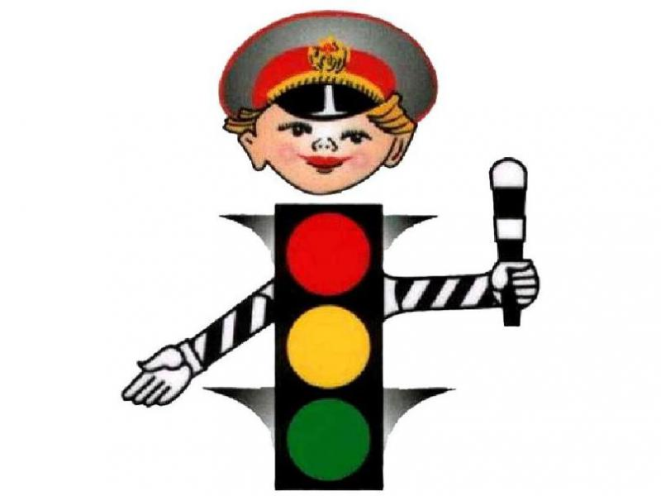 Сигналы светофора
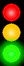 Руки вытянуты в стороны 
или опущены: 
со стороны левого и правого бока разрешено движение трамваю прямо, безрельсовым транспортным средствам прямо и направо, пешеходам разрешено переходить проезжую часть; со стороны груди и спины движение всех транспортных средств и пешеходов запрещено.
Со стороны левого бока
Движение прямо и направо
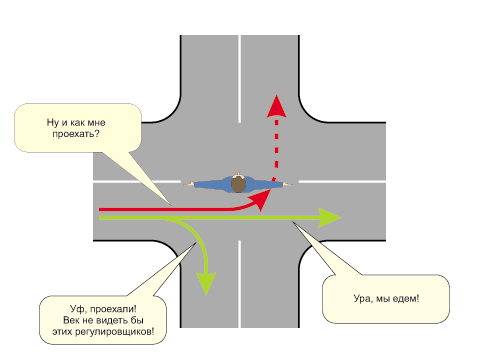 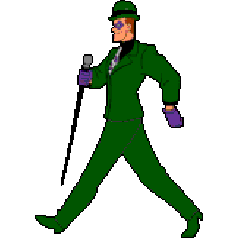 Стоп!
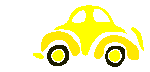 Поехали!
Поехали!
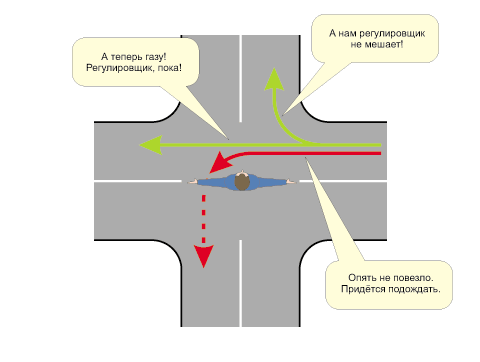 Поехали!
Поехали!
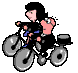 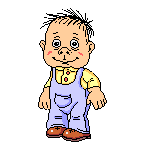 Стоп!
Грудь, спина – стена!
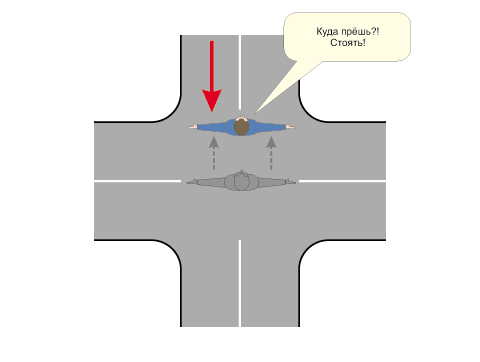 Проезд запрещён
Проход  запрещён
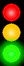 Правая рука вытянута вперед: 
со стороны левого бока разрешено 
движение трамваю налево, 
безрельсовым транспортным средствам во всех направлениях; со стороны груди всем транспортным средствам разрешено движение только направо; со стороны правого бока и спины движение всех транспортных средств запрещено; пешеходам разрешено переходить проезжую часть за спиной регулировщика.
Со стороны левого бока – 
движение во всех направлениях
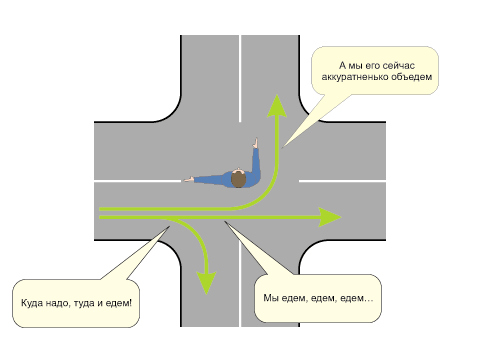 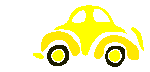 Поехали!
Со стороны правого бока  и спины –
движение запрещено
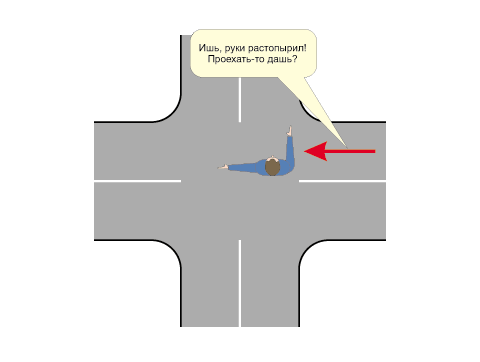 Стоп!
Со стороны груди движение только              
                                         направо!
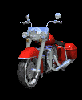 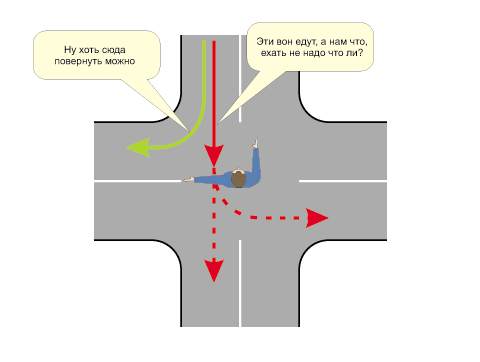 Стоп!
Поехали!
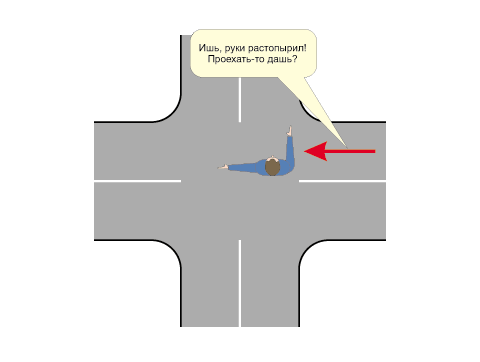 Стоп 
машина!
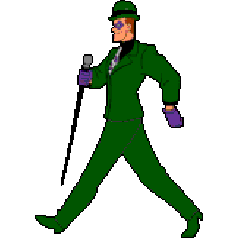 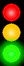 Рука поднята вверх: движение всех транспортных средств и пешеходов запрещено во всех направлениях, кроме случаев, предусмотренных пунктом 
6.14 Правил
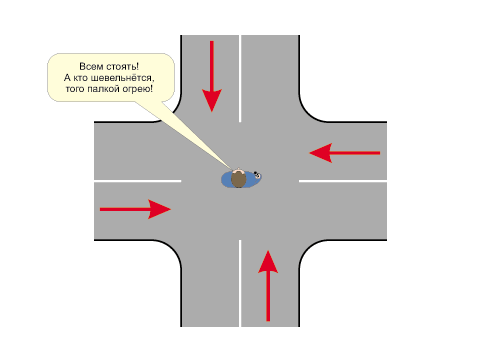 Внимание!